Технологии ООО “ЕВС”
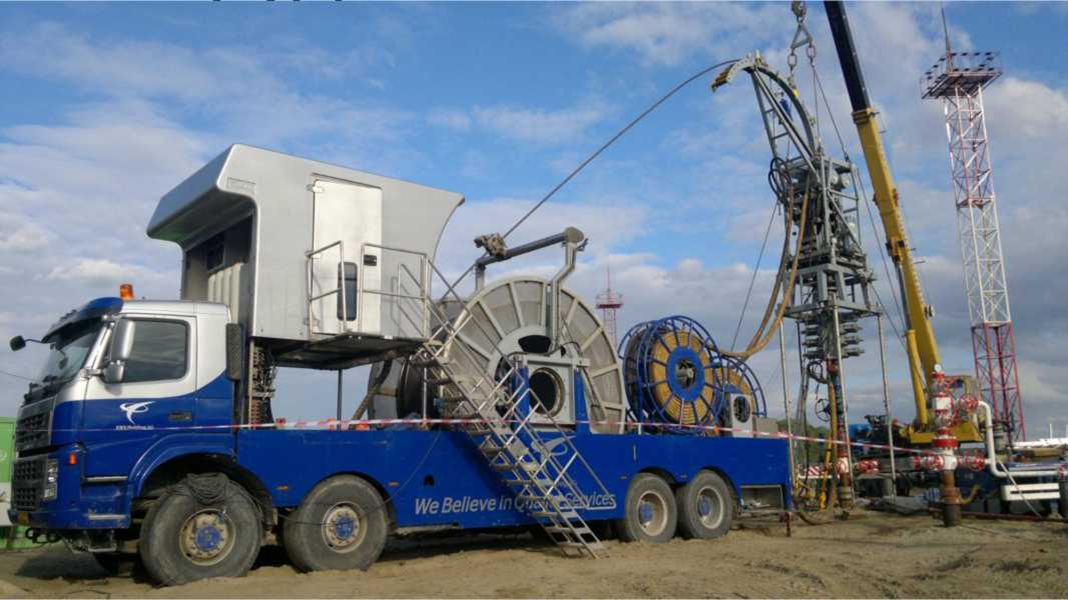 СОДЕРЖАНИЕ
РАЗДЕЛ   I – Общая информация о компании
РАЗДЕЛ  II – Многостадийный ГРП
РАЗДЕЛ II – Повторный ГРП - технология «SpotFrac»
РАЗДЕЛ I
Общая информация о компании ООО “ЕВС”
Информация о компании
2010: Учреждение компании в России 
Ноябрь 2011: 1 флот ГНКТ
Апрель 2012: 6 флотов ГНКТ
2012: Право эксклюзивного дистрибьютора 
в РФ и странах СНГ
технологии МГРП «Mongoose Multistage Unlimited»  
Март 2013: 1 флот ГРП
Февраль 2014: 7 флотов ГНКТ
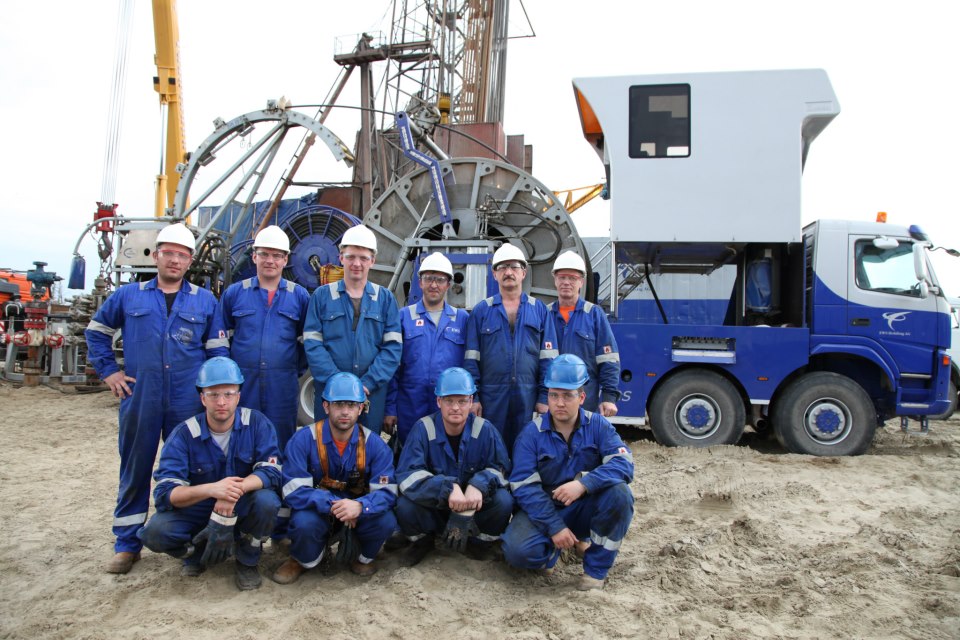 Головной офис ООО «ЕВС» г. Москва Административно – управленческий персонал – 25 чел
Филиал в Сургуте
Административный персонал– 41чел.  
Бригады, инженерно-технический персонал– 292 чел.
Услуги ГНКТ на суше и на шельфе
Типоразмеры ГНКТ от 1 до 2-3/8 дюйма 
Услуги мини ГНКТ размера ¼ до 1-1/2 дюймаюйма
Промывка скважин и освоение азотом 
Фрезерование, ловильные работы, услуги по глушению скважины 
ГПП и кумулятивная перфорация
Операции по технологии «Plug and Perf»
Установка набухающих пакеров и мостовых пробок Установка цементных мостов 
Резка НКТ/ОК
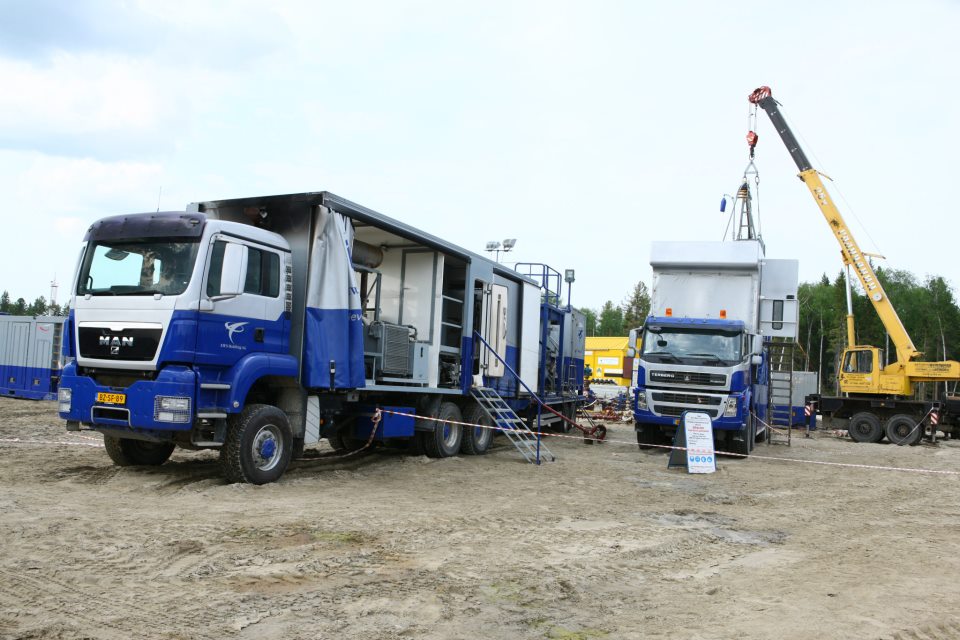 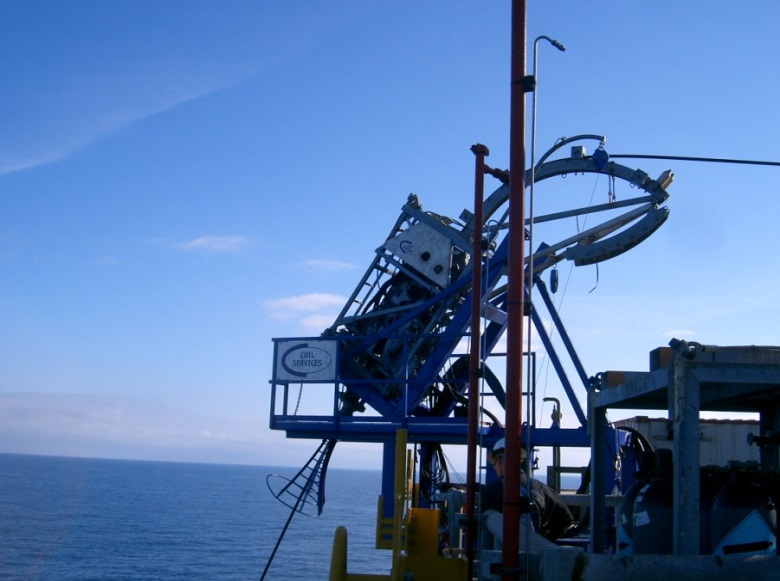 ОПЗ
Комплексные инженерные услуги 
Интегрированные услуги
Бурение на ГНКТ (ЗБС) 
“ГИС на ГНКТ “IntelleCT” 
Радиальное бурение
МГРП на ГНКТ по технологии “Mongoose”
ЗАКАЗЧИКИ
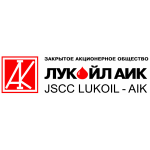 НАШИ ЗАКАЗЧИКИ
OUR CUSTOMERS
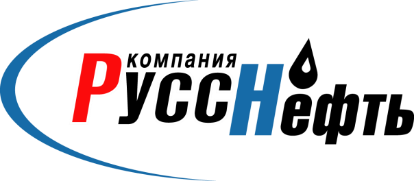 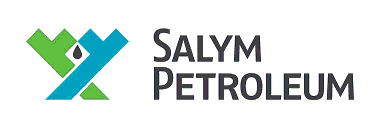 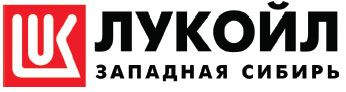 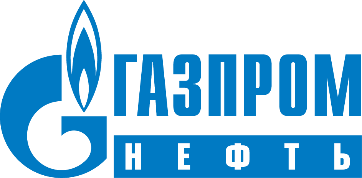 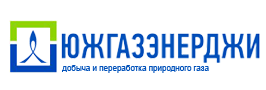 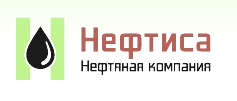 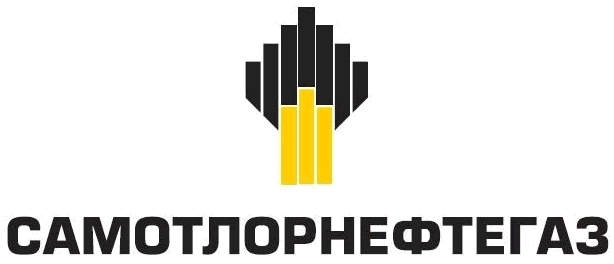 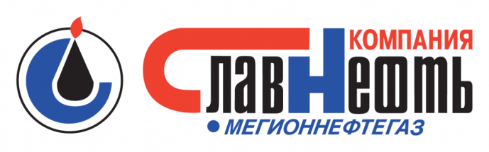 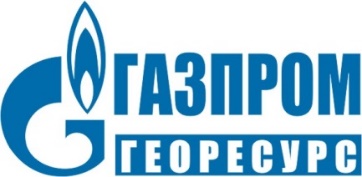 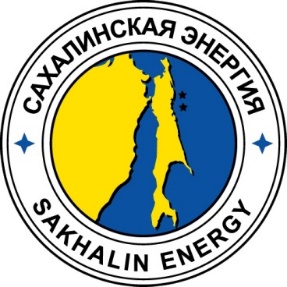 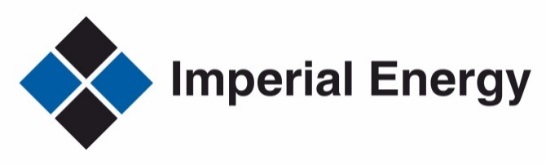 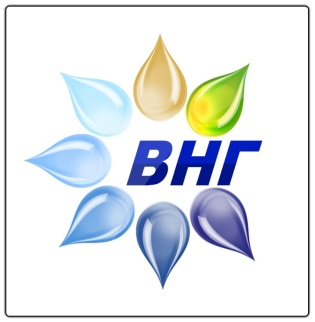 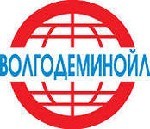 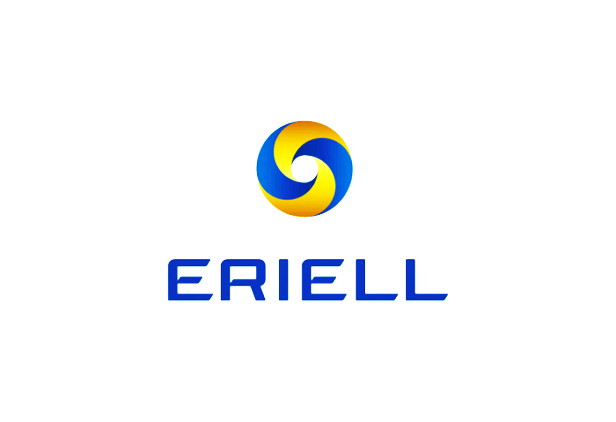 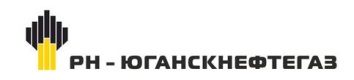 Услуги ГНКТ на суше и на шельфе
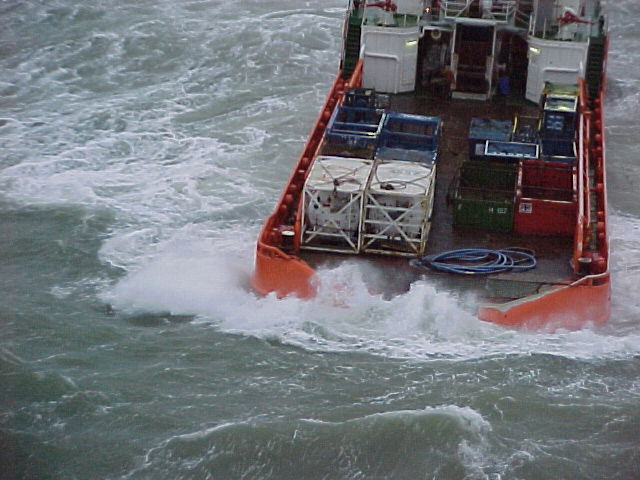 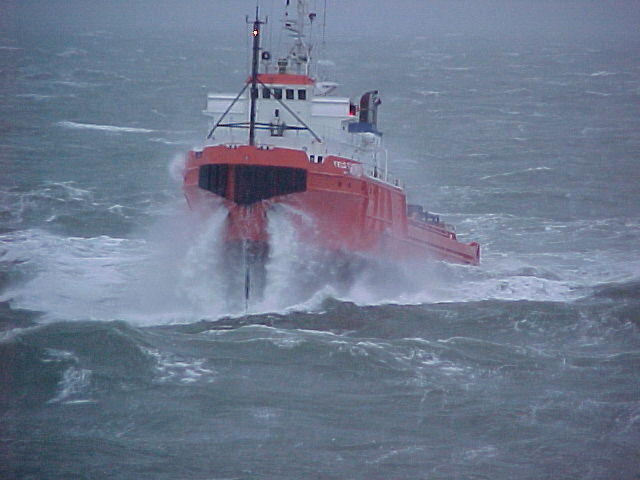 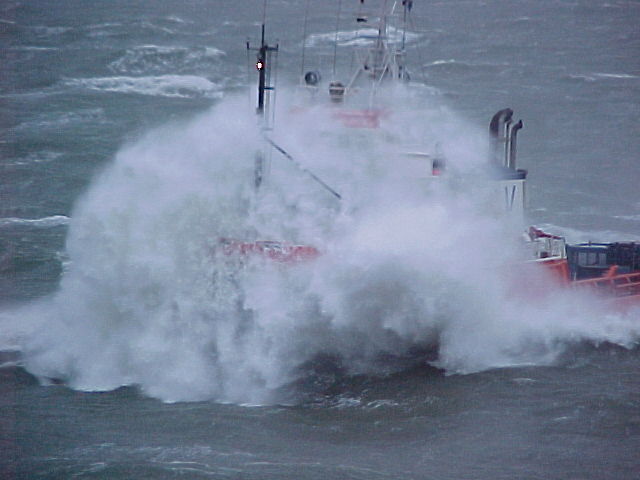 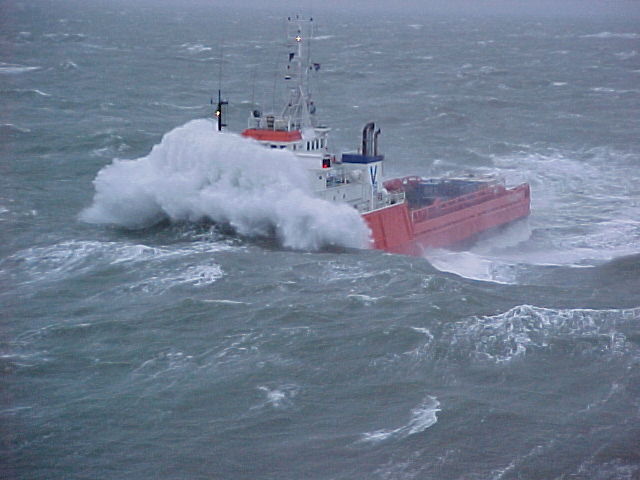 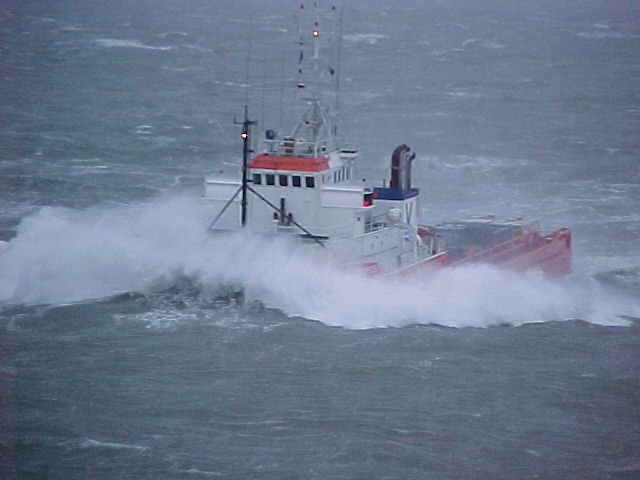 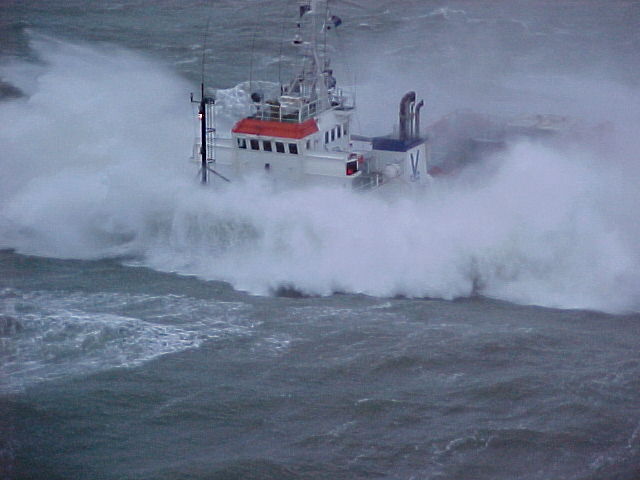 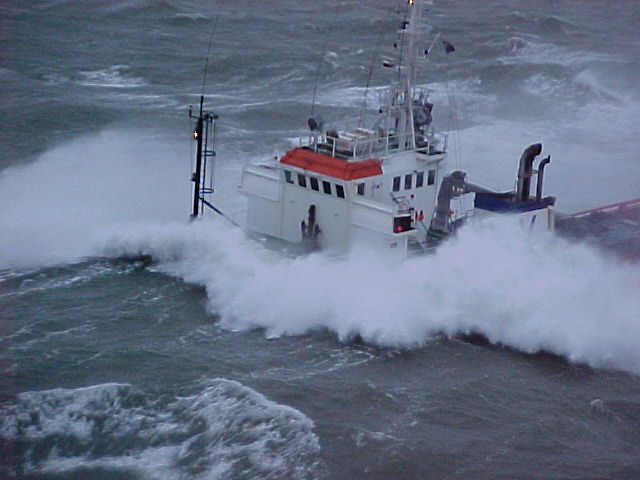 РАЗДЕЛ II
«Multistage»
Альтернатива
 технологиям «Plug & Perf» и стандартным компоновок МГР с шарами
Содержание
Что такое Mongoose
Мировая и Российская статистика
Опыт проведения работ в РФ
ЧАСТЬ I
ЧТО ТАКОЕ MONGOOSE?
Что такое «Mongoose»?
Локатор муфт «Vulcan»
Перфорационный патрубок
Пакер многоразового использования
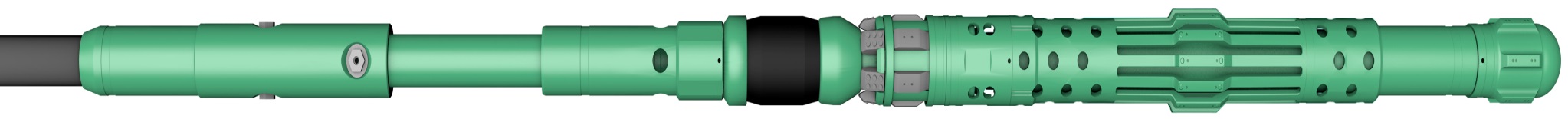 Уравнительный клапан
Патрубок с перепускным клапаном
Плашки
Аварийный разъединитель ГТ
Датчики давления и температуры устанавливаются над и под инструментом «Mongoose»
Что такое сдвижная муфта ГРП?
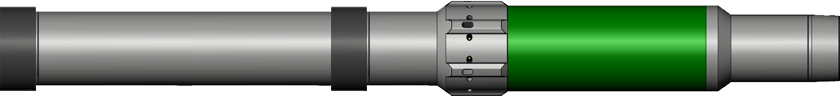 Порты ГРП
Верх муфты
Низ муфты
Переводник
Срезные шпильки
Сдвижная часть
Верх муфты
Низ муфты
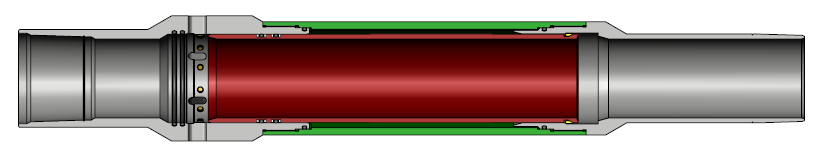 Наружная труба
Запорное кольцо
Порты ГРП
Открываемая/закрываемая муфта
Закрытое положение
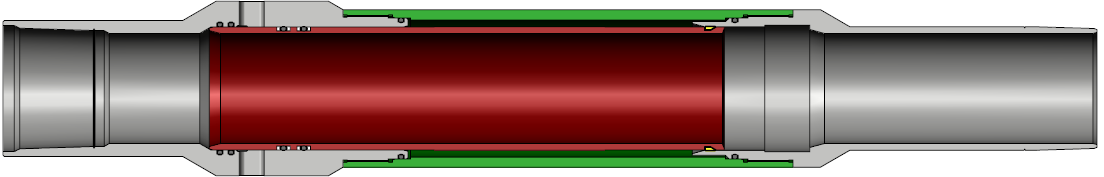 Открытое положение
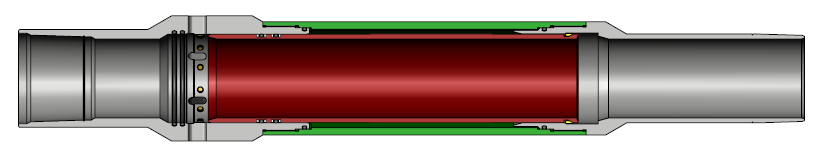 Внутренняя сдвижная труба
(Выделен красным) сдвигается вниз
Визуализация технологии «Mongoose»
ЧАСТЬ II
СТАТИСТИКА
Мировая статистика
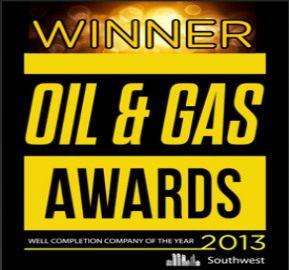 Установлено  более 91 106 муфт
Закончено скважин муфтами  - 4 552 
Проведено стадий  131 573 
Максимально стадий проведено за 1 СПО - 93 
Максимально спущено в одной скважине муфт - 116
40 Стадий за 24 часа 
87 Стадий за 60 часов
1.86 миллиарда тонн пропанта закачено
4.4 миллиона пропанта закачено через один КНК “Mongoose”
4 817 промывки “СТОП”ов без дополнительных спусков
6158 метров максимальная глубина скважины по стволу 
4607 метров максимальная глубина скважины по вертикали
18 000 км общих спусков ГНКТ
В октябре 2015 года – закачано 6 500 тонн пропанта на 52 стадии в одну скважину
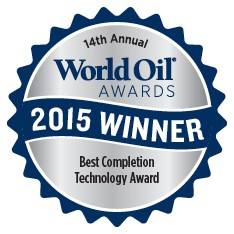 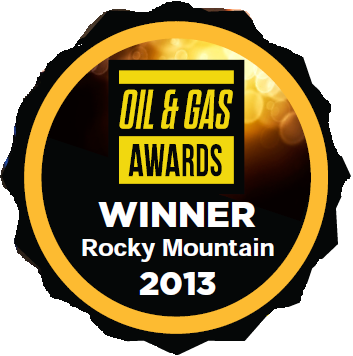 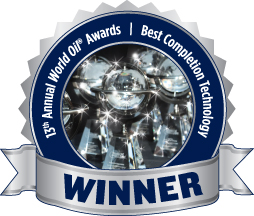 Статистика успешности активации муфт
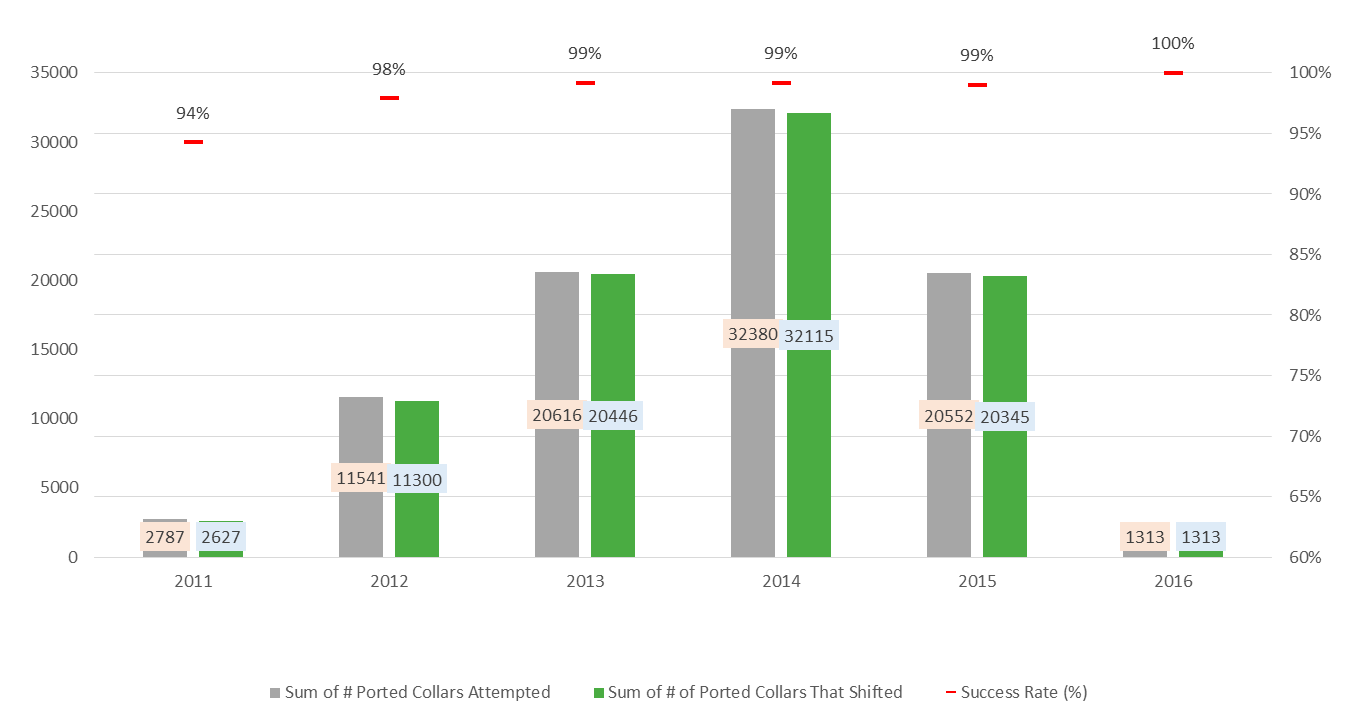 Статистика в РФ
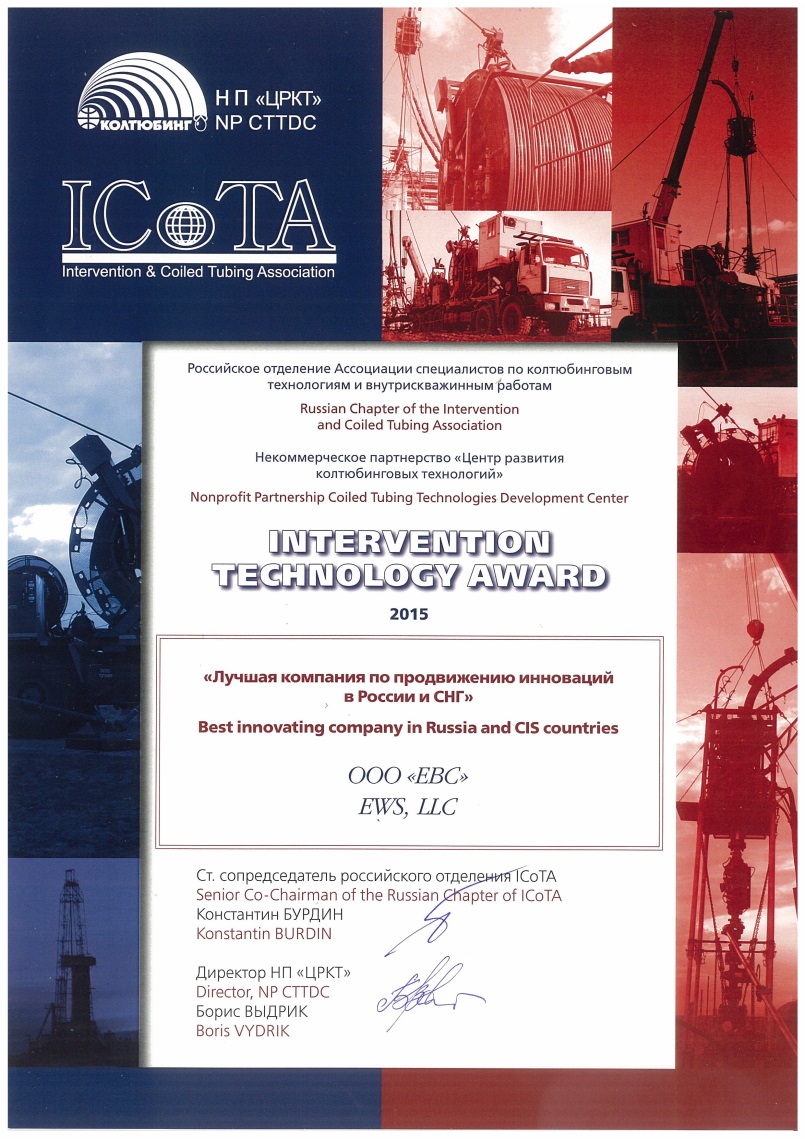 Установлено 188 муфт
36 ГПП
Более 200 стадий ГРП проведено
Максимально закачано 150 тонн проппанта за 1 стадию ГРП
Максимальная концентрация проппанта 1400 кг/м3
Закончено скважин муфтами – 16 
7 СТОПов было бы вымыто без доп. СПО
Максимальное количество стадий на 1 скважине – 30
Максимальное количество ГРП в сутки – 7
Максимальное количество закаченного проппанта в 1 скважину - 1200 тонн 
Максимальная глубина по стволу скважины – 4680 метров
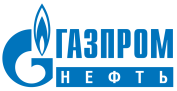 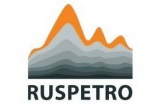 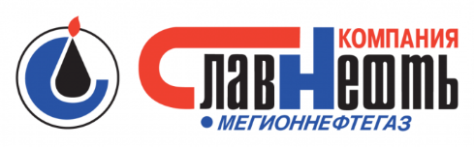 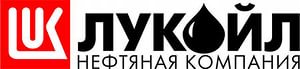 ЧАСТЬ III
ОПЫТ ПРОВЕДЕНИЯ РАБОТ В РФ
Пример типовой скважины в ХМАО
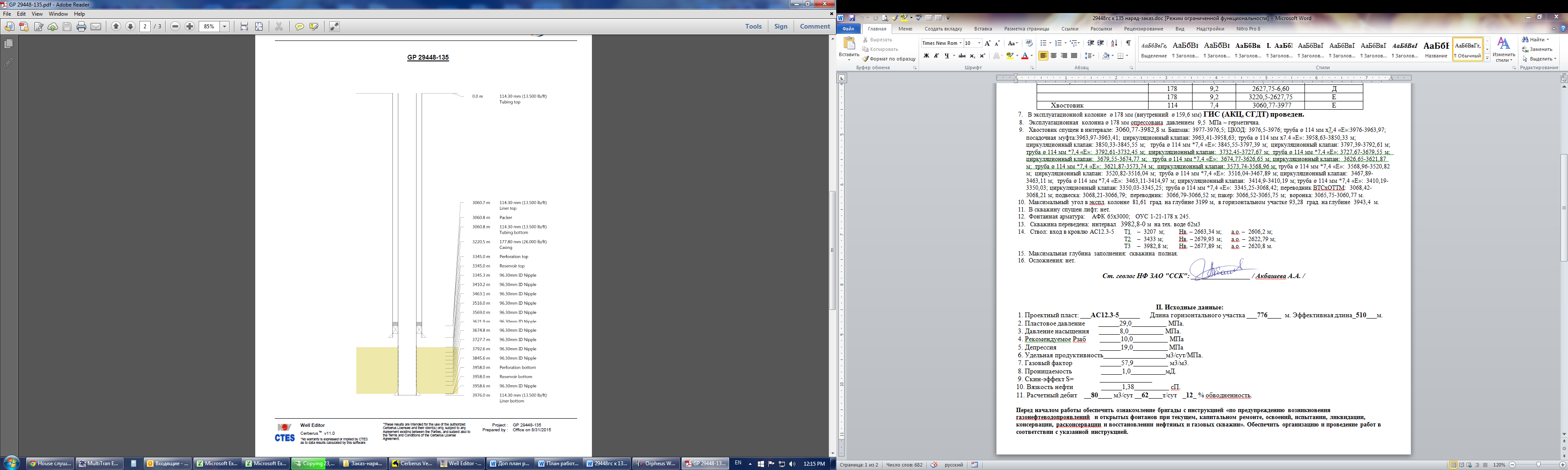 Горизонтальный участок – 1000м
Хвостовик 114 мм
Глубина по вертикали – 2679 м
Глубина по стволу скважины – 4 000 м
Установлено 11 сдвижных муфт
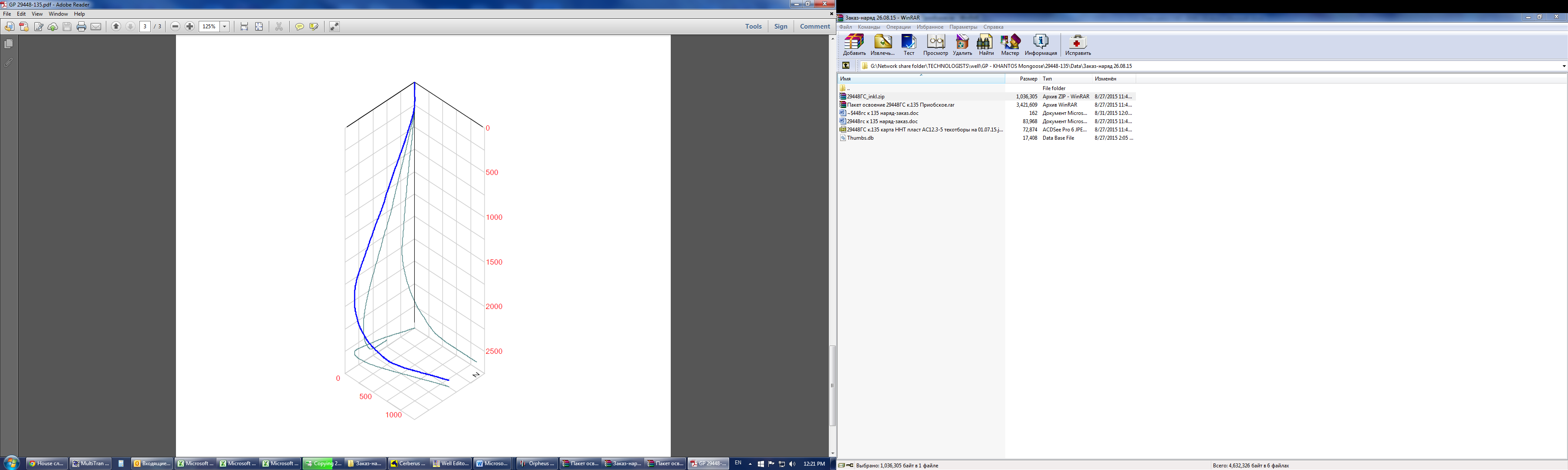 Минимальные требования к подготовке скважины
Совместный подбор скважины кандидата; 
Согласование с Подрядчиком Планов работ для подготовки скважины (цементирование, спуск хвостовика, спуск НКТ);
Согласование с Подрядчиком инклинометрии горизонтального участка; 
Шаблонирование хвостовика и НКТ;
Предварительная опрессовка лифта НКТ;
Наличие полнопроходного стингера.
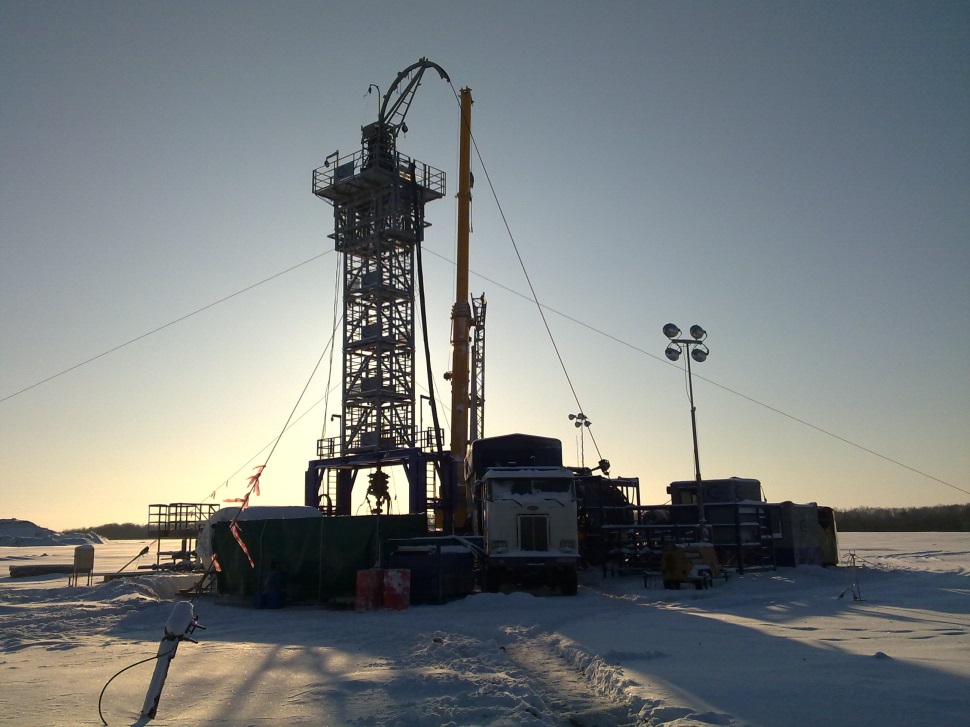 Распространенные ошибки при подготовке скважины заказчиком
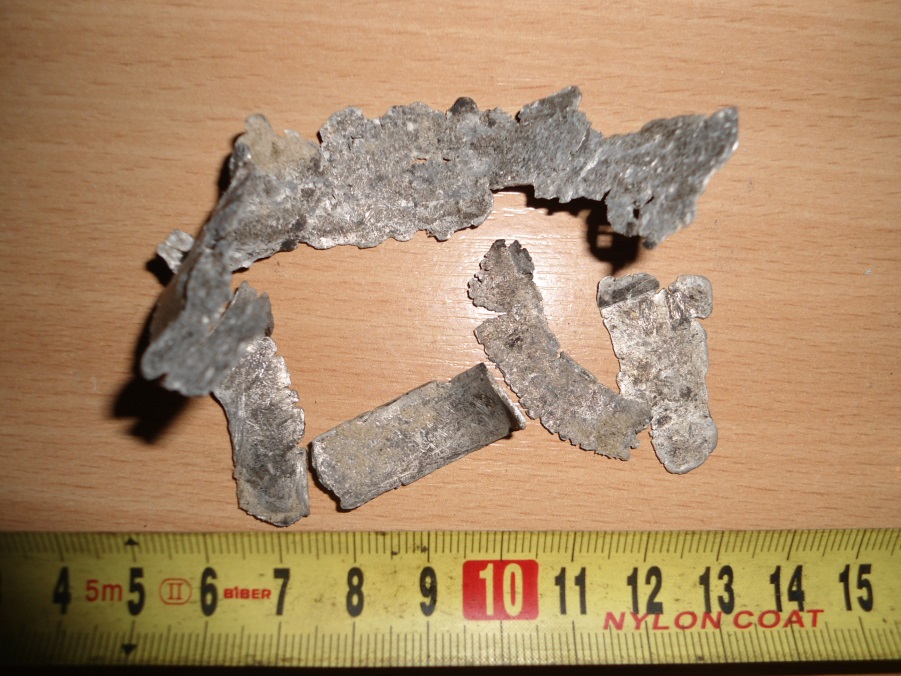 Негерметичность стингера и/или НКТ;
Некачественный цементаж (цемент в хвостовике);
Непроход КНК в НКТ/хвостовике при спуске инструмента «Mongoose», как следствие, необходимо дополнительное СПО фрезы;
Расхождение фактической и планируемой инклинометрии;
Наличие посторонних предметов в горизонтальной части скважины после подготовки скважины;
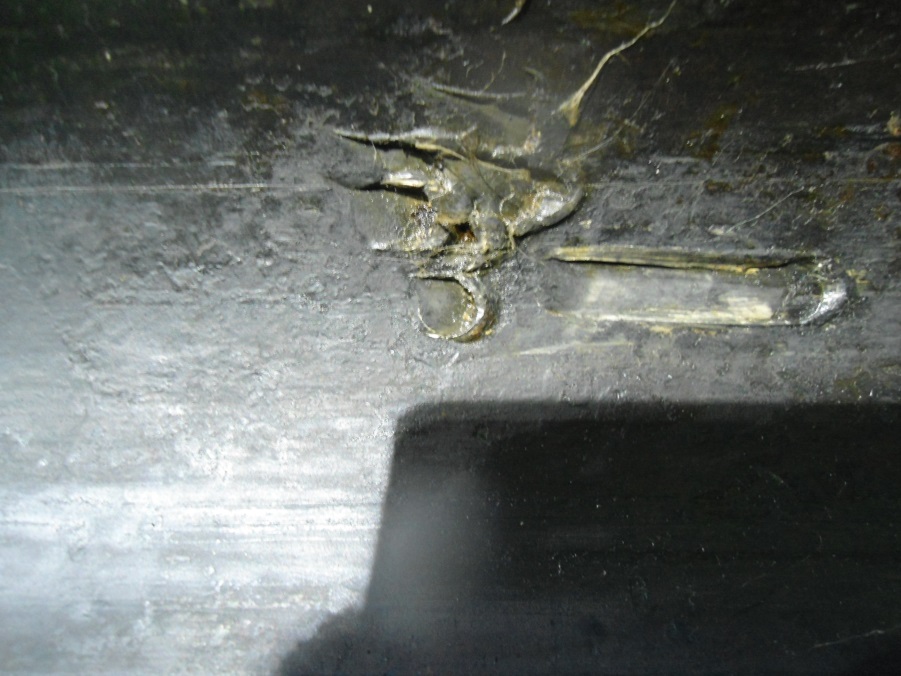 График параметров проведения работ
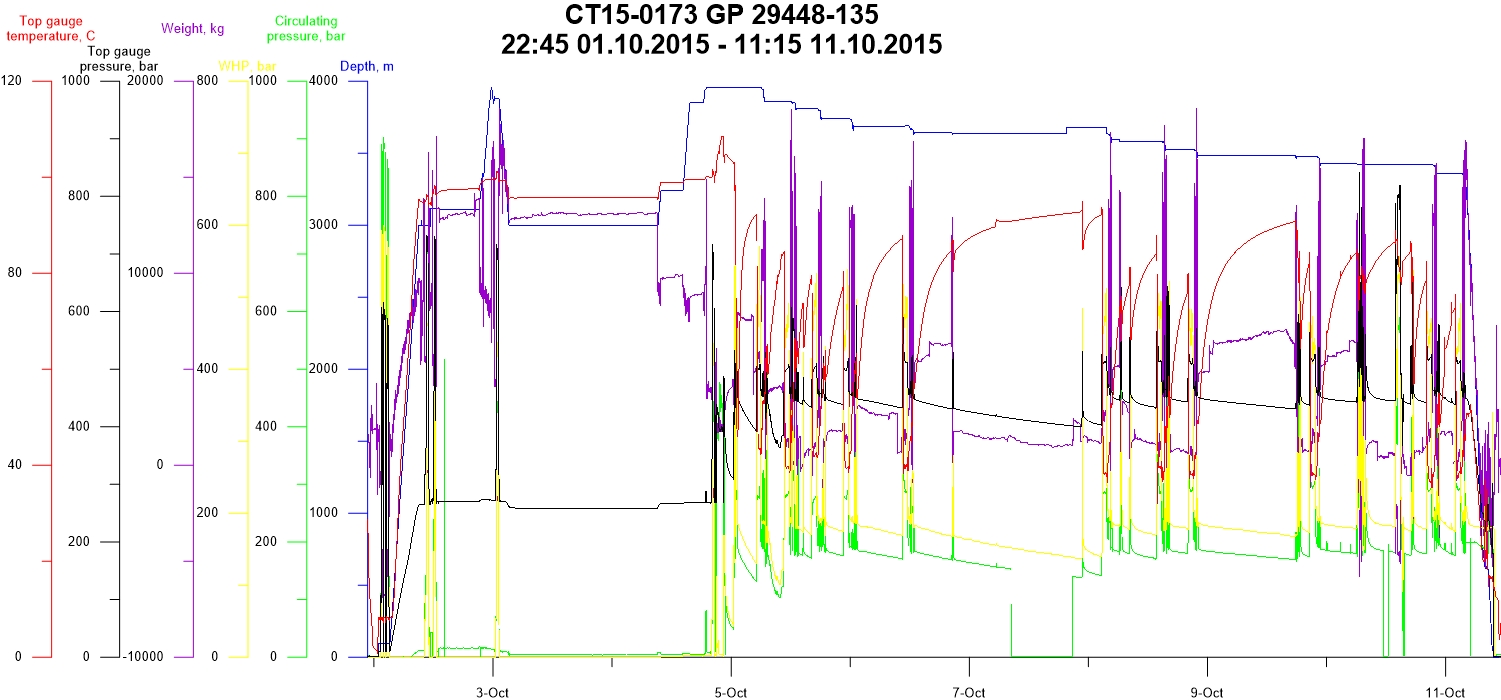 График инициации при открытии/закрытии муфт
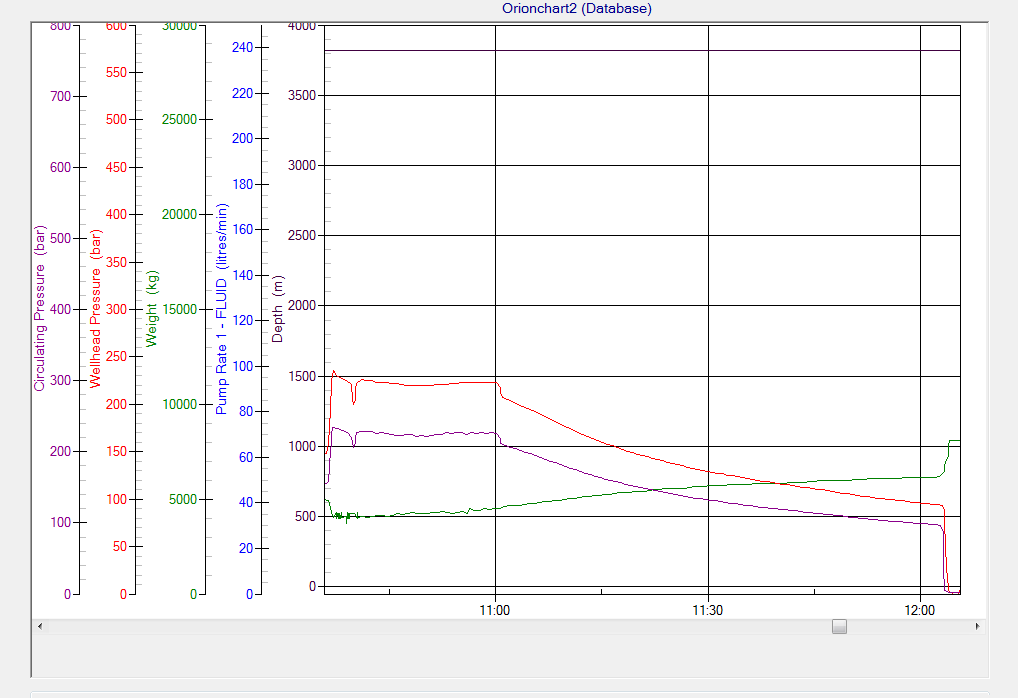 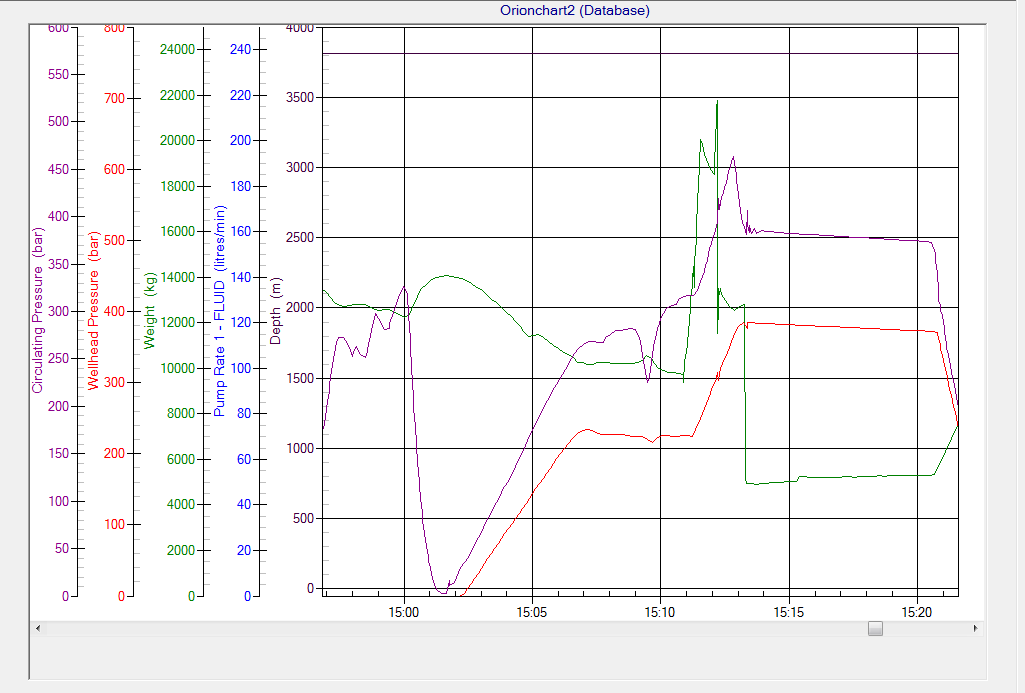 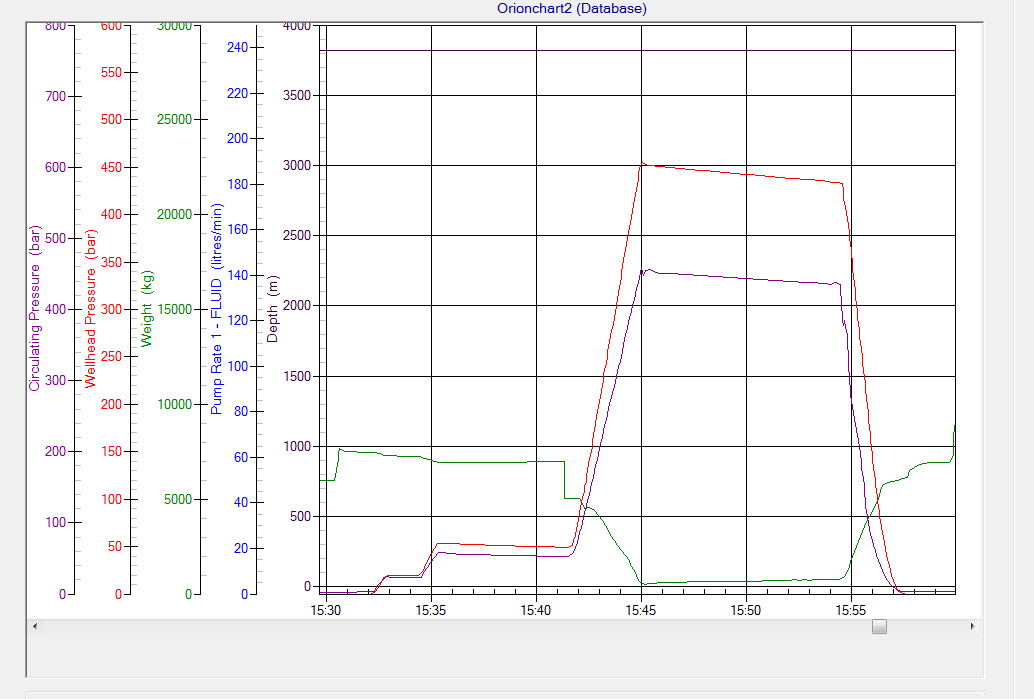 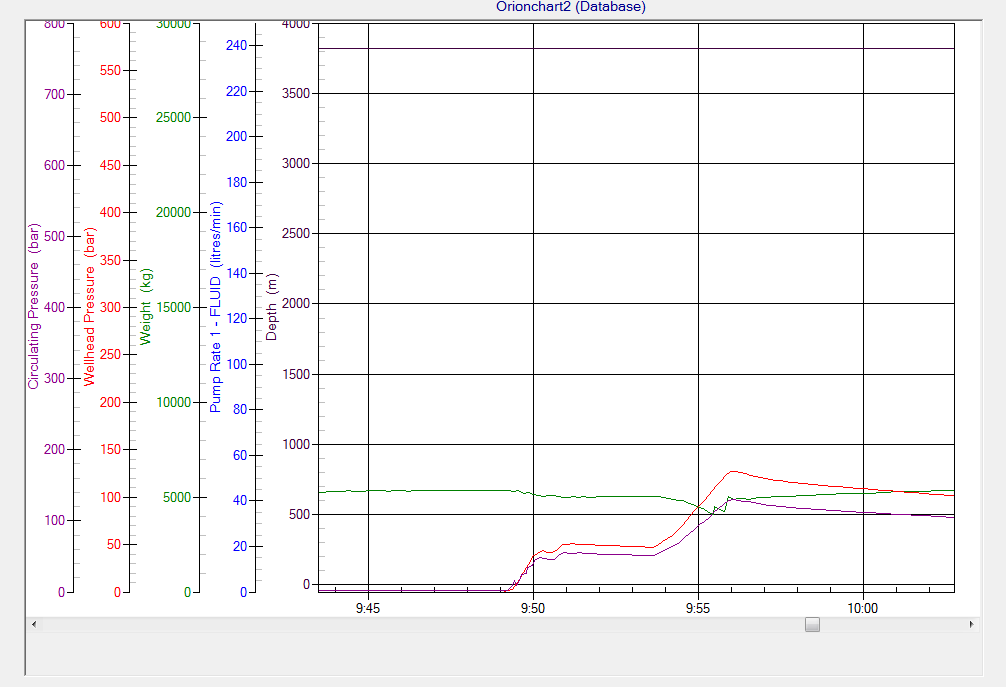 1. Открытие муфты
2. Тест на приемистость
3. Закрытие муфты
4. Опрессовка муфты
Временной сценарий проведения работ
Распространенные причины увеличения продолжительности операции:

Отсутствие подготовленного ствола скважины для проведения работ;
Отсутствие завоза необходимого количества проппанта и жидкости;
Отсутствие 24-часовй работы бригады ГРП.
Пример проведения 11-го стадийного ГРП за 3 суток
(стадию ГРП можно проводить с периодичностью в 40 минут)
Сравнительный анализ стоимости стандартного способа заканчивания и МГРП Мангуст
Разница по стоимости в процентах по сравнению со стандартным МГРП
РАЗДЕЛ III
Повторное ГРП – «SpotFrac»
Сложности при повторном ГРП
Необходимость изоляции не стимулируемых интервалов во время ГРП

Проведение дополнительной перфорации

Требуется несколько стадий повторного ГРП за один подход

Технология повторного ГРП не приспособлена к Российским условиям
КНК “SpotFrac”
Гидравлический якорь, манжетные уплотнения и перфорационный патрубок
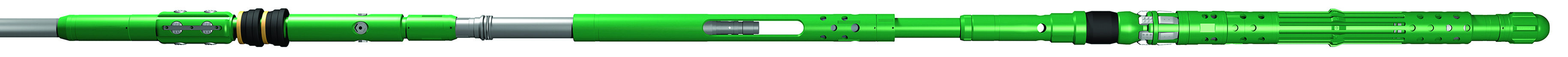 Уравнительный клапан, многоразовый пакер и локатор муфт
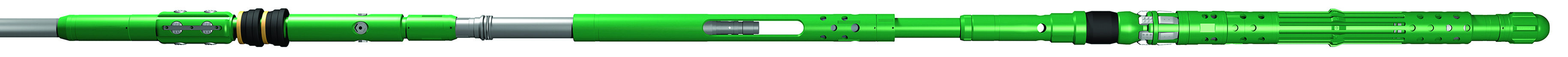 Клапан ГРП/ГПП
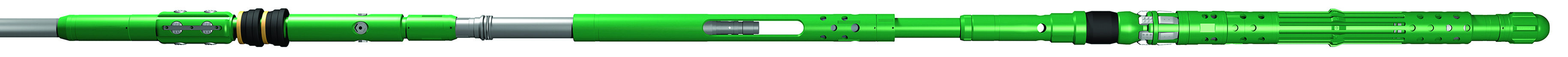 Проведение повторного ГРП
1. Спуск на НКТ/ГНКТ
2. Позиция перфорации
Гидравический якорь приведен в действие
Порт ГРП закрыт
Перф.патрубок открыт
Многоразовый пакер не активирован
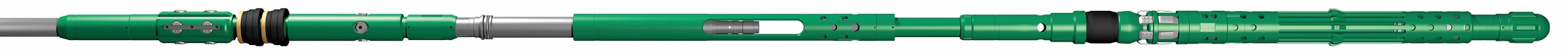 3. Позиция ГРП
Гидравлический якорь приведен в действие
Многоразовый пакер активирован
Перф.патрубок закрыт
Порт ГРП открыт
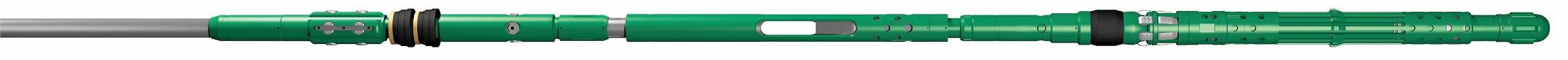 4. Переход на следующий интервал
Преимущества технологии SpotFrac
Временная изоляция не стимулируемых интервалов во время ГРП

Возможность проведения ГПП, если необходимо

Несколько стадий ГРП за одну СПО

Технология адаптирована под российские условия
СПАСИБО ЗА ВНИМАНИЕ
И ДО СКОРЫХ ВСТРЕЧ!
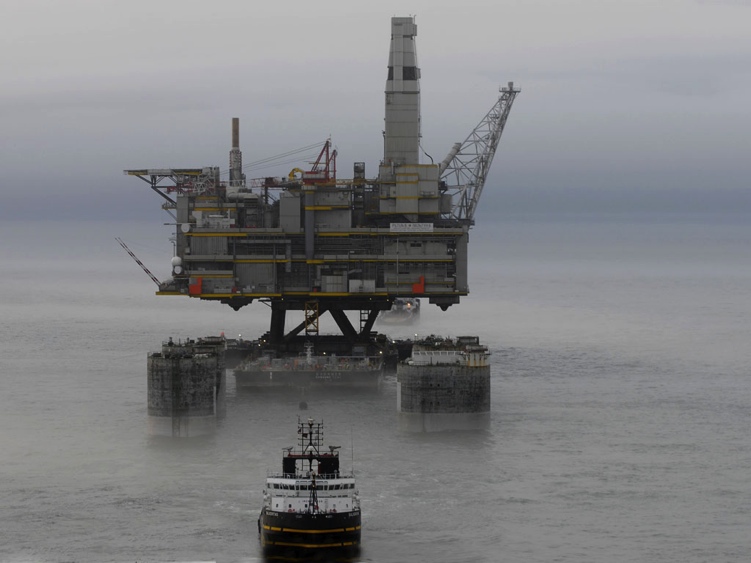 EWS-RF@EWSHLD.COM

Тел.: +7 495 225 81 01
Факс: +7 495 730 53 26

Адрес: Москва,
Ул.Малая Пироговская
Д.14/1, 5 этаж